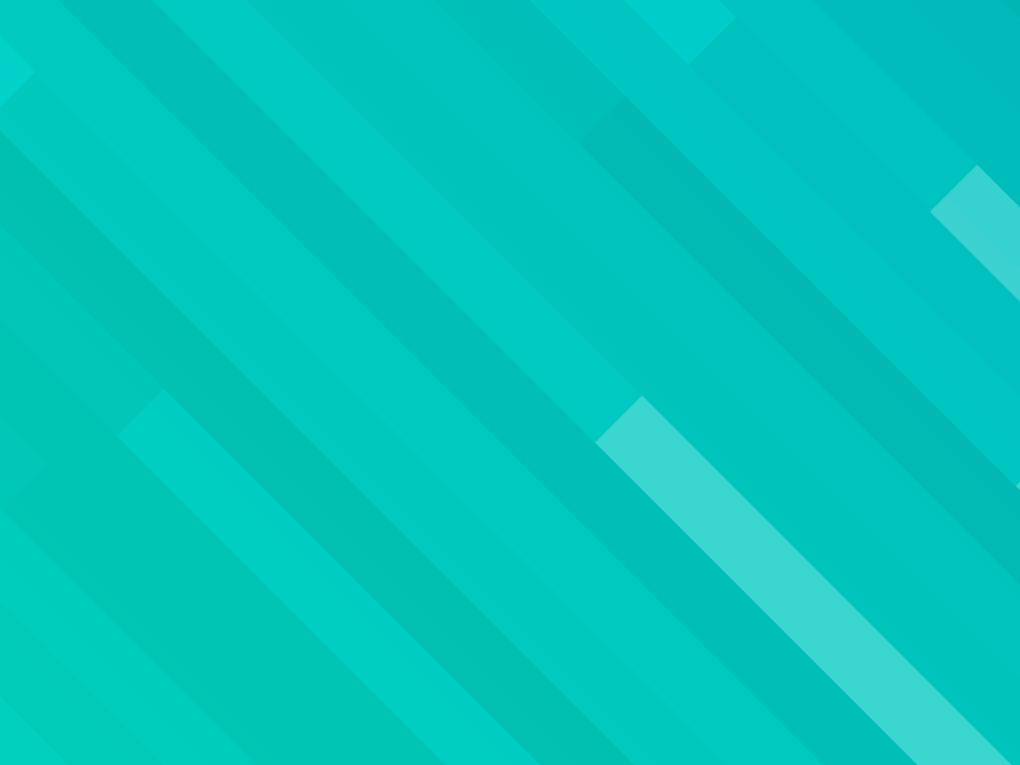 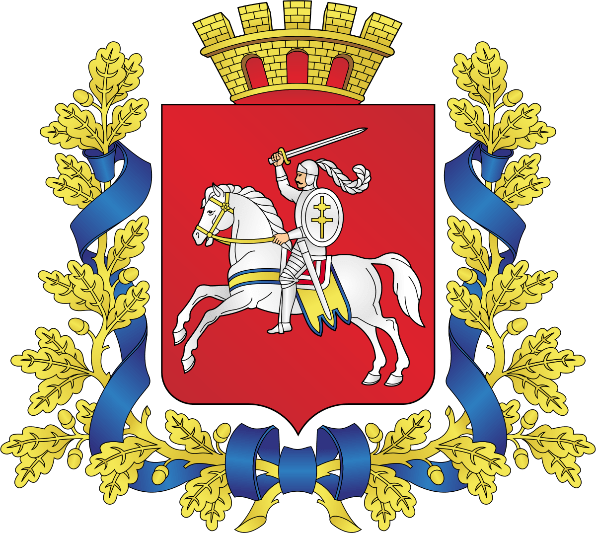 85 лет со дня образования Витебской области
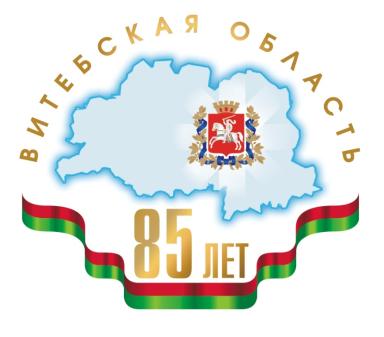 1
Витебская область  образована 15 января 1938 года на основании Закона СССР от 15.01.1938 г. об изменении и дополнении Конституции (Основного Закона) СССР
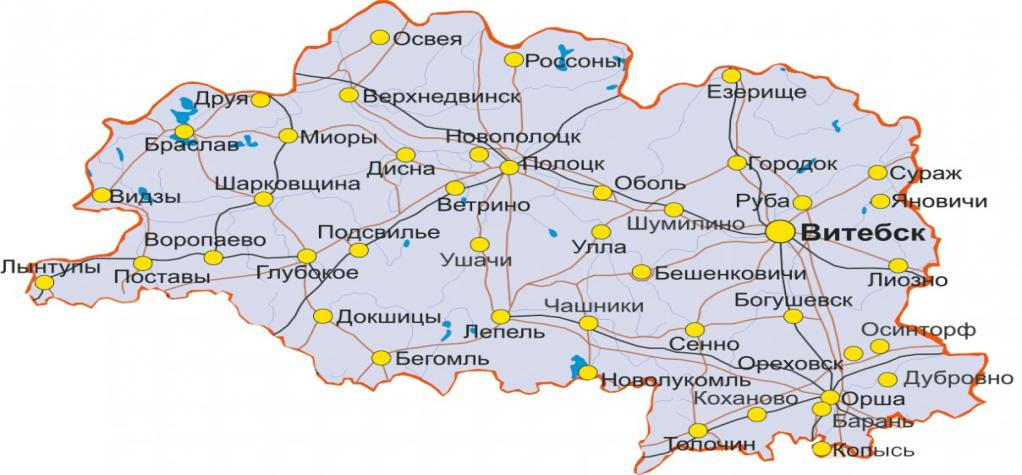 2
Протяженность границ области с востока на запад составляет более 300 км, с севера на юг – 175 км, общая площадь 40,1 тыс. км²
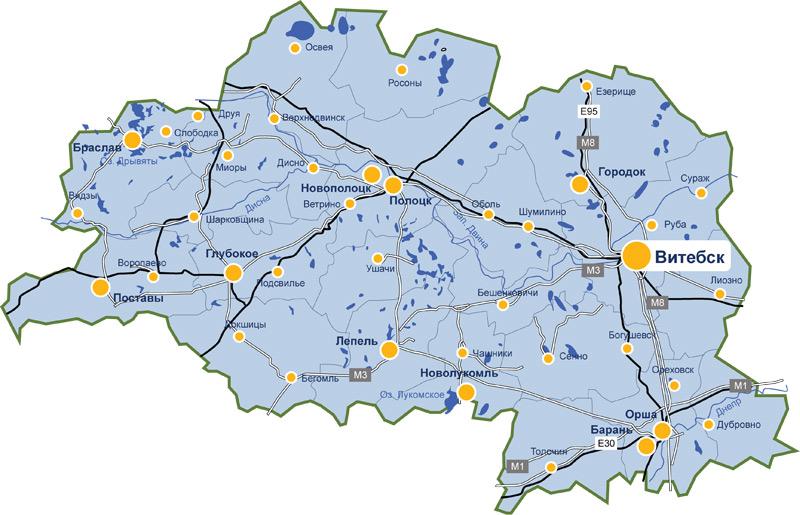 175 км
300 км
3
Численность населения Витебской областина 01 января 2023 года составляет 1 112 098 человек
4
Жилищное строительство, инвестиции
За последних пять лет введено в эксплуатацию порядка 1,5 млн. кв. метров жилья
В том числе свыше 240 тыс. кв. метров – в сельских населенных пунктах
В экономику области привлечено более 12,5 млрд. рублей инвестиций в основной капитал
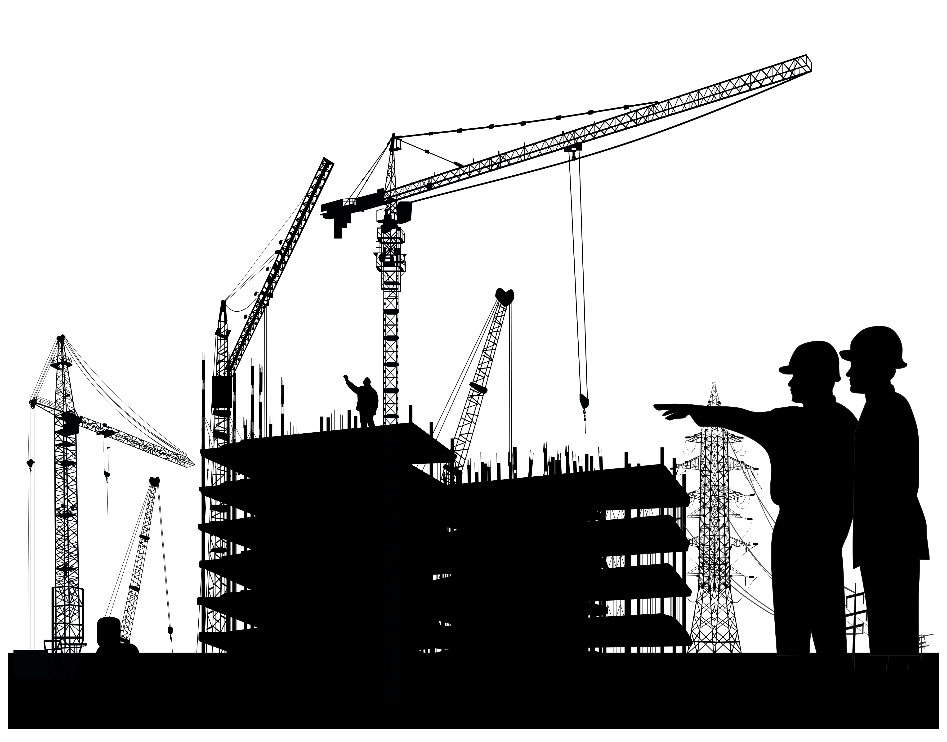 За последние пять лет выручка от реализации продукции, товаров, работ, услуг по области возросла почти в 1,5 раза, чистая прибыль – 
в 1,6 раза; количество убыточных организаций сократилось более чем 
в два раза
5
Хозяйственный комплекс Витебской области
6
Промышленный комплекс Витебской области
1300 организаций различных форм собственности
95 тысяч работников
обеспечивают выпуск
100% доломитовой муки
95% льняных тканей, полимеров этилена, ковров
50% обуви
7
Промышленный комплекс Витебской области
1/3 всей электро-энергии республики
стеклоткани
электро-приборы
металло-режущие станки
плиты МДФ
паркетная доска
кабель 
силовой
оборудова-ние для водо-очистки
Фармацевтическая продукция, продовольственные товары и др.
8
Новейшие и крупнейшие производства Витебской области
”Белорусская кожевенно-обувная компания ”Марко“
проект ”Создание производственных мощностей по выпуску обуви до 5 млн. пар в год“
реконструкция унитарного предприятия ”Витебский меховой комбинат“
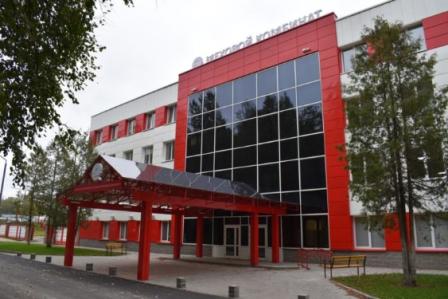 современное комплексное производство по переработке кожевенно-мехового сырья, пошива изделий из меха и кожи с мощностью переработки 300 тысяч шкур овчины и 250 тысяч шкурок пушного сырья в год
9
Новейшие и крупнейшие производства Витебской области
ОАО ”Глубокский молочноконсервный комбинат“
реконструкция автоклавного отделения в производственном корпусе филиала ”Браславрыба“
строительство и модернизация цеха по производству сухой сыворотки и сухих молочных продуктов
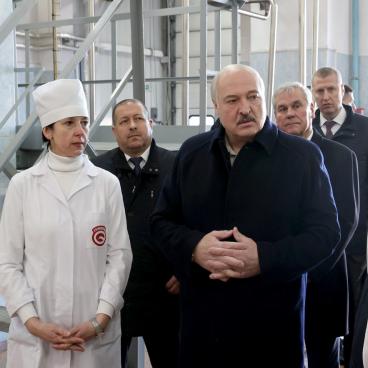 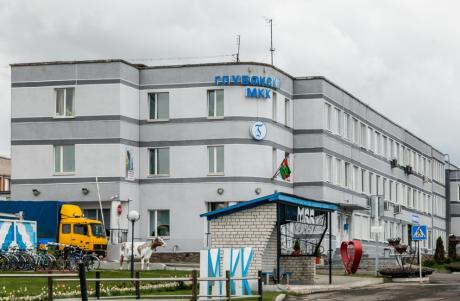 10
Новейшие и крупнейшие производства Витебской области
ОАО ”Верхнедвинский маслосырзавод“
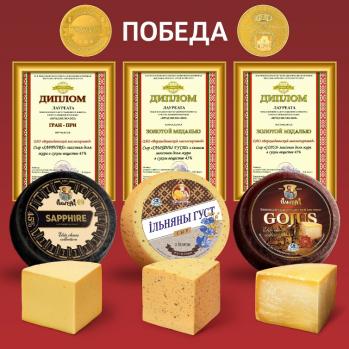 модернизация цеха по переработке молока с 180 тонн до 240 тонн в сутки
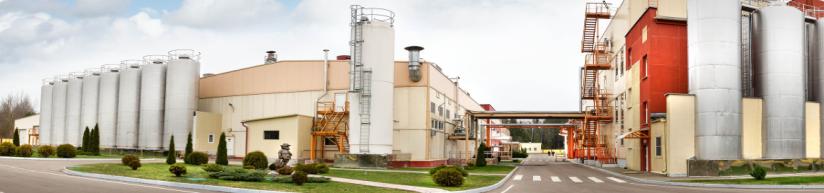 Новейшие и крупнейшие производства Витебской области
ОАО ”Нафтан“
комплекс замедленного коксования
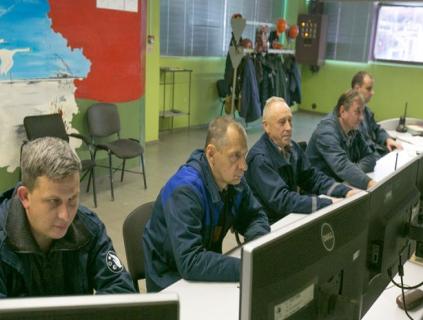 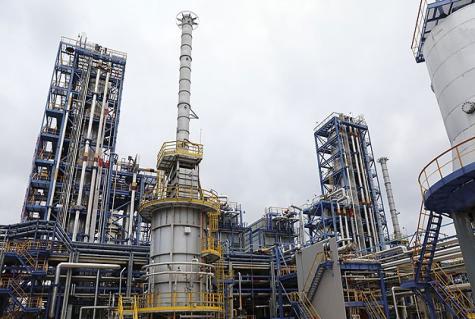 12
Новейшие и крупнейшие производства Витебской области
РУП ”Толочинский консервный завод“
цех быстрого замораживания и установил линию производства картофеля фри
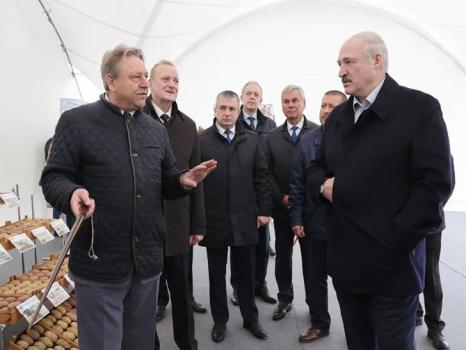 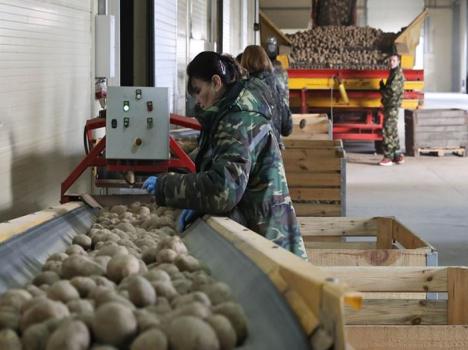 13
Новейшие и крупнейшие производства Витебской области
ООО ”Миорский металлопрокатный завод“
Введен в эксплуатацию завод по производству белой жести
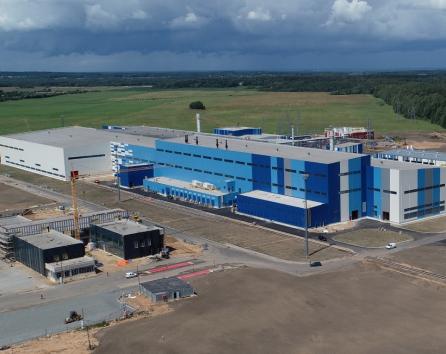 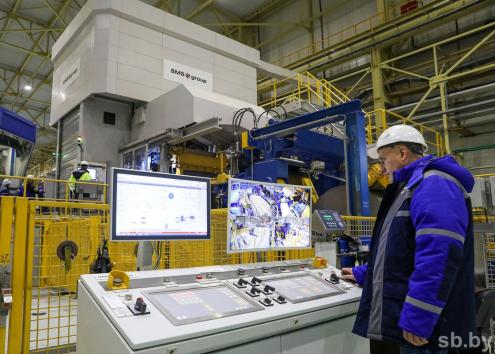 14
Новейшие и крупнейшие производства Витебской области
ОАО ”Витязь“
инвестиционного проекта ”Создание современных производств по выпуску средств зарядной инфраструктуры для электромобилей“
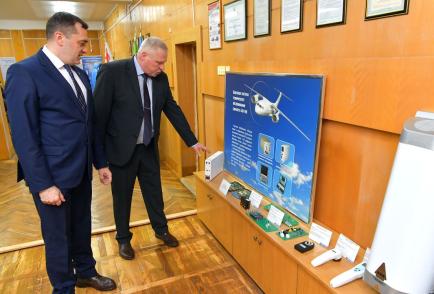 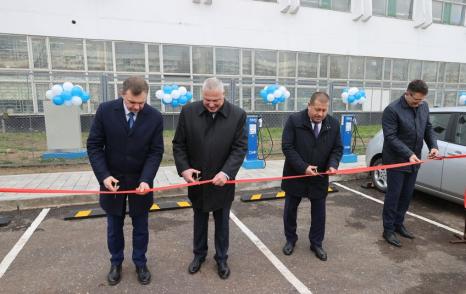 15
Новейшие и крупнейшие производства Витебской области
ОАО ”Оршанский мясоконсервный комбинат“
введен  цех убоя и переработки свиней и крупного рогатого скота
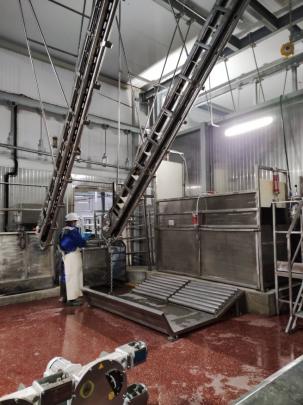 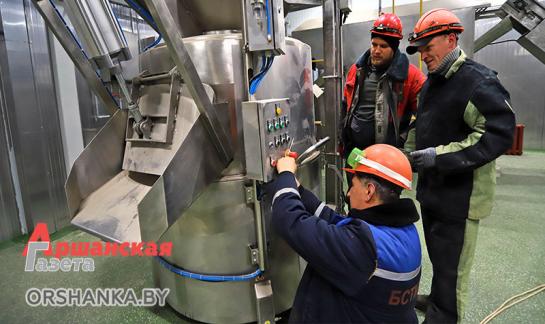 16
Малое и среднее предпринимательство
31 тысяча субъектов предпринимательства
7,6 тысяч юридических лиц
23,4 тысячи индивидуальных предпринимателей
В предпринимательском секторе экономики занято около 135 тысяч человек
17
60% экспорта товаров
Введены в эксплуатацию в 2019 году
Молочно-товарная ферма на 1210 голов в филиале ”Тепличный“ РУП ”Витебскэнерго“
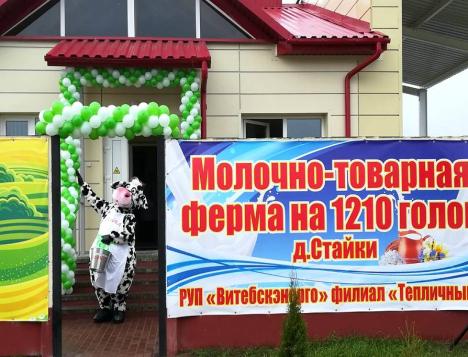 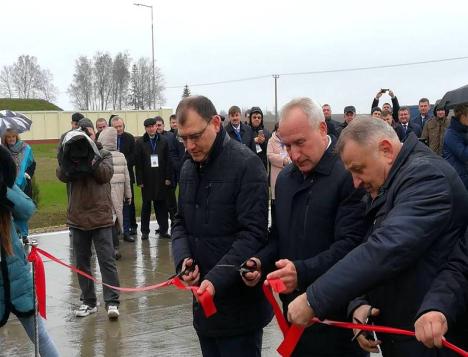 18
Введены в эксплуатацию в 2019 году
ОАО ”Витебская бройлерная птицефабрика“ введен в эксплуатацию цех  №2 племенного молодняка вблизи н.п. Перемонт Лиозненского района
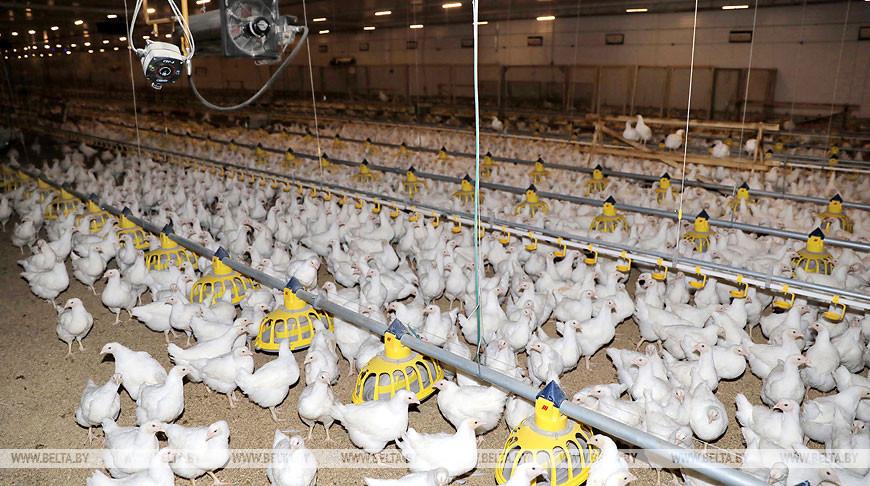 19
Введены в эксплуатацию в 2019 году
ОАО ”Рубежница“ введен в строй 3-й пусковой комплекс молочно-товарной фермы в  н.п.Велешковичи Лиозненского района
ООО ”ВетроВатт“ реализован проект по строительству ветропарка, транспортной и инженерной инфраструктуры к нему
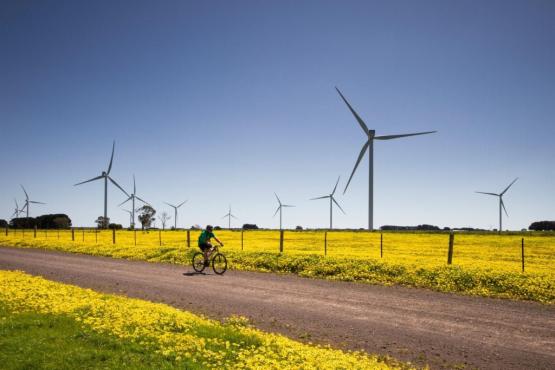 20
Введены в эксплуатацию в 2019 году
В Шарковщинском районе реализован проект ”Строительство мини-гидроэлектростанции на р.Мнюта ООО ”ГидроПарк“
ОАО ”Витебские ковры“ завершили проект по освоению технологии производства полипропиленовых нитей
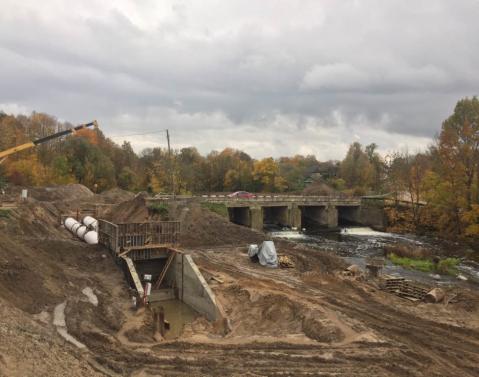 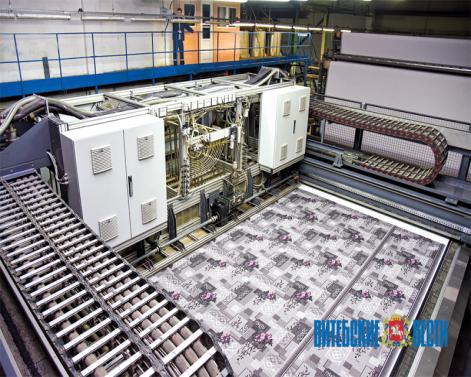 21
Введены в эксплуатацию в 2020 году
введена в эксплуатацию 2-я очередь мультимодального промышленно-логистического комплекса ”Бремино-Орша“
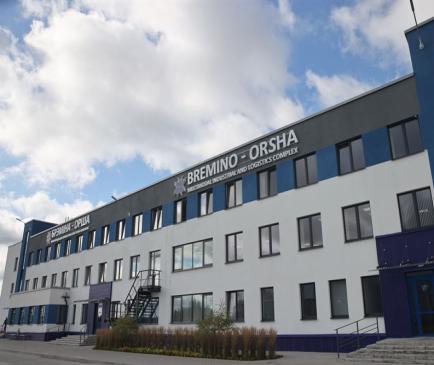 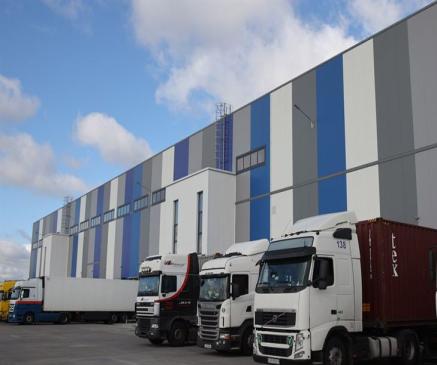 22
Введены в эксплуатацию в 2021 году
цех быстрого замораживания на РПУП ”Толочинский консервный завод“
молочнотоварная ферма на 2 тысячи голов дойного стада вблизи дер.Чурилово
свиноводческий репродуктор на 5000 голов свиноматок в год вблизи н.п.Пушки Лиозненского района
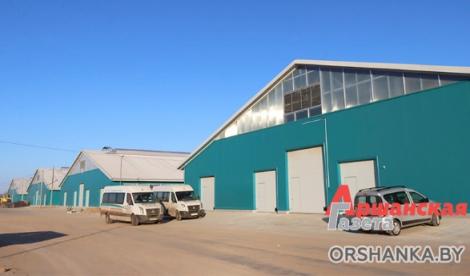 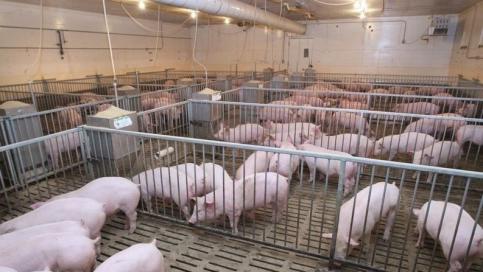 23
Введены в эксплуатацию в 2021 году
цех по производству термохимобработанных электроизоляционных материалов для фольгированных диэлектриков ОАО ”Полоцк-Стекловолокно“
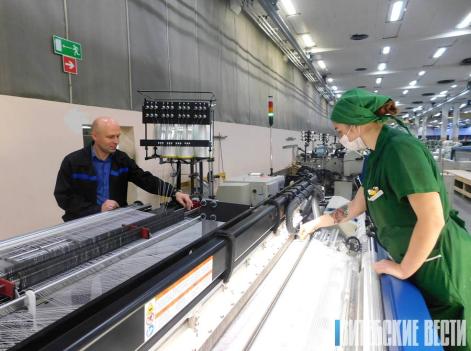 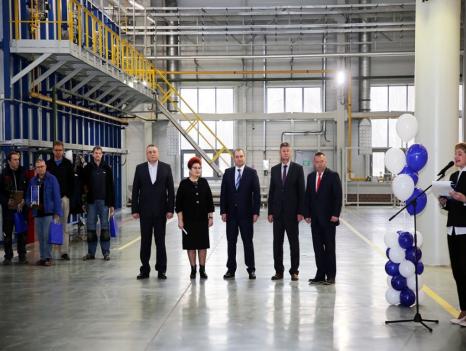 24
Введены в эксплуатацию в 2021 году
производство по разведению свиней с замкнутым циклом в дер.Мошница СУП ”Здрава“
автоматическая линия вакуумной упаковки сыра в ОАО ”Верхнедвинский маслосырзавод“
экспортоориентированное производство электронных изделий и систем управления для машиностроительного комплекса на ОАО ”Измеритель“
строительство линии пиломатериалов на территории ПУП ”Витебская лесопилка“
линия по производству батончиков 
из натурального сырья на ООО ”Регита“
25
Внешнеэкономическая деятельность
в области деятельность осуществляют полторы тысячи субъектов хозяйствования
11,5 % республиканского экспорта товаров
область поддерживает внешнеторговые отношения более чем со 100 государствами мира
изделия с маркой витебских товаропроизводителей поставляются в 80 стран мира и 78 российских регионов
26
Внешнеэкономическая деятельность
увеличены объемы внешнеторговой деятельности на 1,3 млрд. долларов
экспорт товаров возрос 
в 1,8 раза
экспорт услуг – на 14,5 %
27
Сотрудничество с Российской Федерацией
Дальне-восточный регион(рост в 2 раза)
Северо-Кавказский  регион(рост в 1,4 раза)
Сибирский федераль-ный  регион(рост в 1,4 раза)
организованы поставки кабельной продукции, мебели, столярных изделий, прессов гидравлических, ветеринарных препаратов
Республика Ингушетия
Республика Хакасия
Сахалинская область
28
Социальная сфера (здравоохранение)
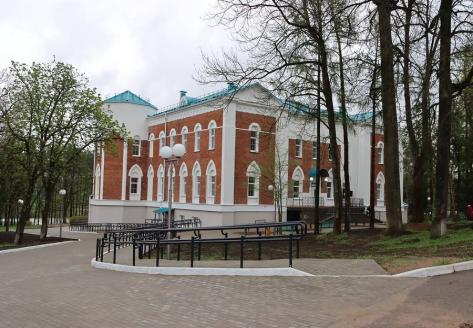 лечебный корпус областного госпиталя инвалидов Великой Отечественной войны в Оршанском районе
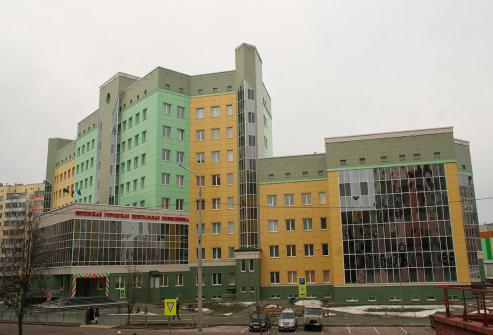 поликлиника 
в микрорайоне ЮГ-7 в г.Витебске
29
Социальная сфера (здравоохранение)
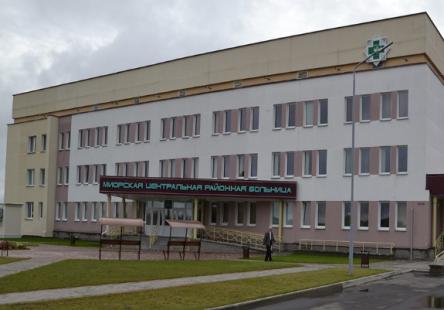 районная больница в г.Миоры
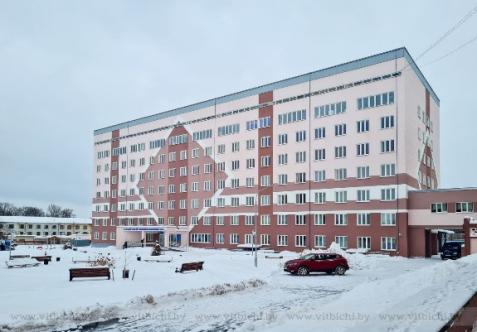 Витебский областной клинический специализированный центр
30
Социальная сфера (детские сады)
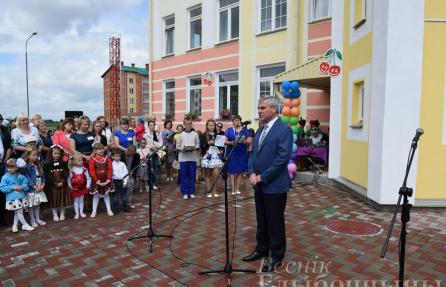 Ясли-сад № 1 г.Глубокое «Вишневая сказка»
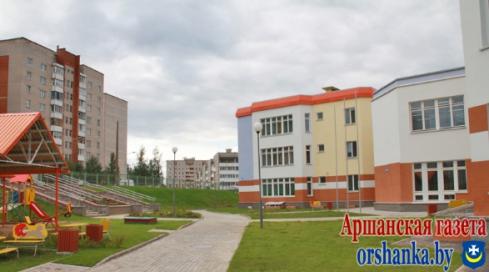 Детский ясли-сад № 46 г.Орши
31
Социальная сфера (детские сады)
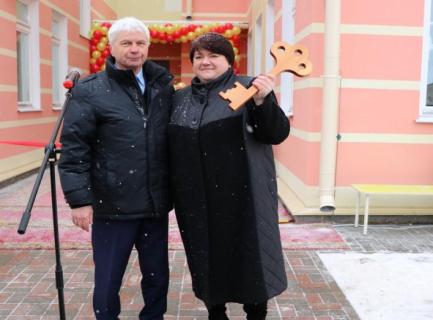 Ясли-сад № 6 г.Поставы
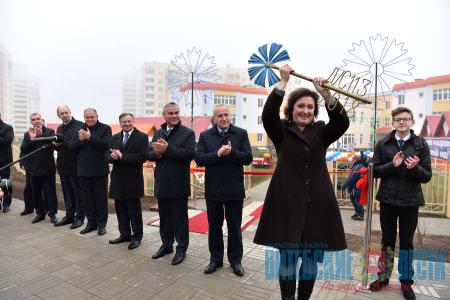 Детский ясли-сад № 113 г.Витебска «Василек»
32
Сфера культуры
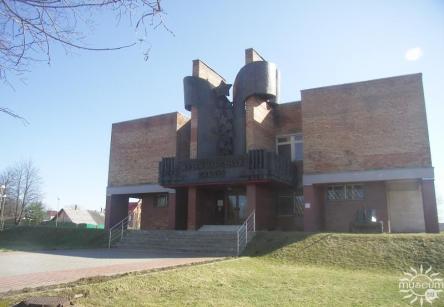 музей народной славы имени Героя Советского Союза В.Е.Лобанка в г.п.Ушачи
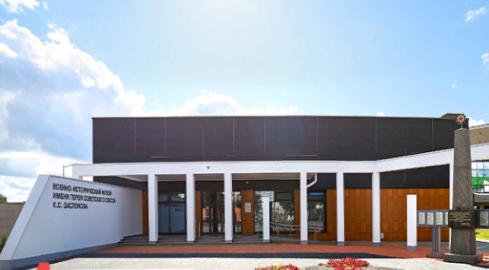 мемориальный музей Героя Советского Союза К.С.Заслонова в г.Орше
33
Сфера культуры
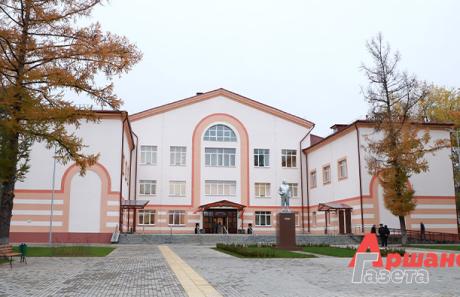 Дворец культуры в г.Барани Оршанского района
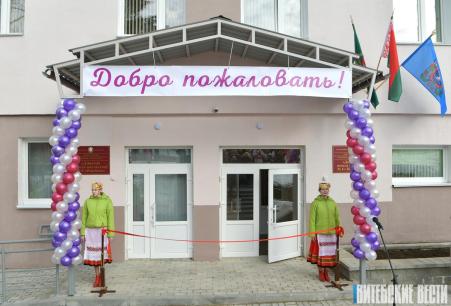 Детская школа искусств № 6 в микрорайоне Руба
34
Здоровый образ жизни
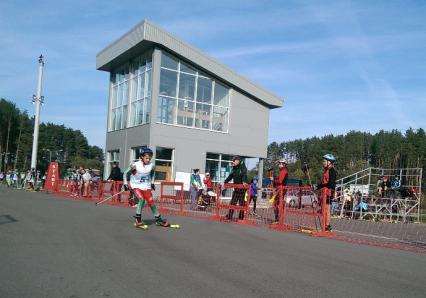 лыжероллерная трасса 
в г.Городке
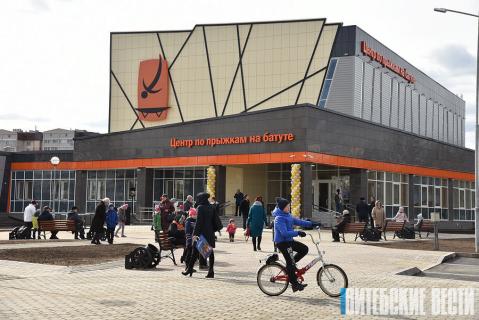 специализированный центр по прыжкам на батуте в г.Витебске
35
Здоровый образ жизни
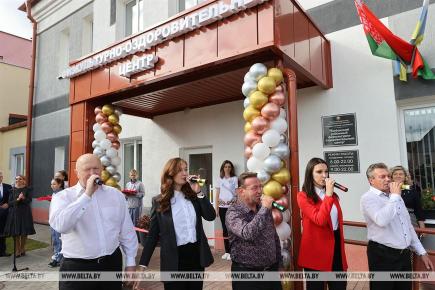 Глубокский районный ФОЦ
Планируются:
строительство ФОК в микрорайоне ”Аэропорт“ в г.Полоцке
реконструкция банно-прачечного комбината под ФОК в г.п.Шарковщин
много-функциональный спорткомплекс в микрорайоне ”Билево“ в г.Витебске
36
Наиболее значимые объекты инфраструктуры
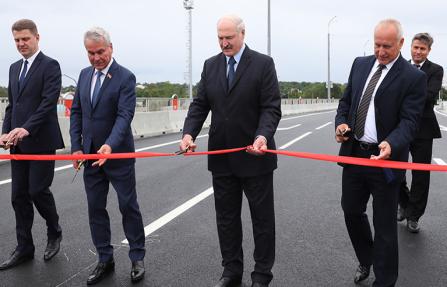 реконструкция путепровода ”Полоцкий“ в г.Витебске
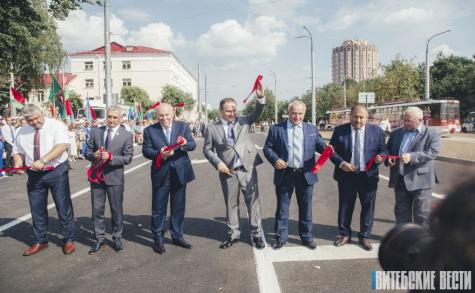 реконструкция ул.Гагарина в г.Витебске
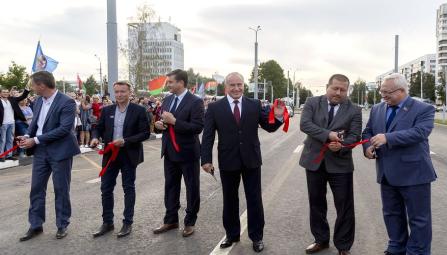 продолжение проспекта Строителей на участке от улиц Бровки до Короткевича
37
Основные задачи Витебской области
обеспечить выполнение показателей социально-экономического развития, предусмотренных Программой социально-экономического развития  Витебской области на 2021–2025 годы с учетом допущенного в  2021–2022 годах отставания (ВРП за 2021-2025 годы – 114,3 процента, инвестиций в основной капитал – 118,7 процента,  номинальной начисленной заработной платы  – 157,5 процента, совокупных поступлений  доходов консолидированного бюджета  – 152,2 процента)
38
Основные задачи Витебской области
Пищевая промышленность
развитие сырьевых зон и увеличение загрузки производственных мощностей
диверсификация производств для  выпуска продукции с более высокой добавленной стоимостью и восстановления объемов экспорта
Деревообработка
Легкая промышленность
совместно с учебными заведениями области работа по подбору, обучению и закреплению  необходимых кадров
Льняная отрасль
созданию интегрированной структуры  на базе ОАО ”Оршанский льнокомбинат“ и проведение дальнейшей модернизации льнозаводов
39
Основные задачи Витебской области
Нефтехимическая отрасль
обеспечение  углубленной переработки нефти и производство инновационной продукции – нефтяного кокса
созданию высокотехнологичных производств по выпуску вакцин на 
ОАО ”БелВитунифарм“ и производству ветпрепаратов на ОАО ”Белкаролин“
Фармацевтика
Предприятия машино- и станкостроения
повышение  уровня локализации продукции за счет использования узлов, деталей и комплектующих белорусского производства
Одной из ключевых задач  станет развитие  импортозамещения 
и производственной кооперации, в первую очередь с российскими субъектами хозяйствования
40
Основные задачи Витебской области
Сельское хозяйство
обеспечение прироста производства продукции животноводства, комплектация поголовьем введенных молочно-товарных и свиноводческих комплексов, сохранность поголовья  крупного рогатого скота, строгое соблюдение технологической и исполнительской дисциплины
Торговля
обеспечение населения широким ассортиментом продукции, регулирование цен, качество обслуживания населения и обеспечение прироста  розничного товарооборота торговли и общественного питания
41
Приоритетные направления 
инвестиционной деятельности
до конца пятилетки планируется:
реализовать 114 производственных и 94 инфраструктурных  инвестпроекта,  в том числе  23 проекта в рамках инициативы ”Один район – один проект“ (реализация в каждом районе производственного проекта с численностью работающих не менее 20 человек)
обеспечить прирост  объемов строительно-монтажных работ за счет максимальной загрузки строительных организаций области, строительства  жилья; объектов социальной инфраструктуры
принять меры по вводу объектов сверхнормативного незавершенного строительства, в первую очередь производственного 
и сельскохозяйственного назначения
обеспечить ежегодно полное и своевременное освоение  средств  
в рамках Государственной и региональной инвестиционных программ
42
Приоритетные направления 
инвестиционной деятельности
Во внешнеэкономической деятельности необходимо обеспечить прирост экспорта товаров и услуг за счет:
дальнейшей диверсификации  экспорта
увеличения экспорта в Китай
проведения сертификации продукции для поставок в страны Азии 
и Ближнего Востока, внедрения в этих целях технологий упаковки товаров с длительными сроками хранения
максимального использования экономических преимуществ территорий СЭЗ ”Витебск“ и Особой экономической зоны ”Бремино-Орша“
отработки устойчивых вариантов логистических маршрутов и схем поставок товаров
43
85 лет со дня образования Витебской области
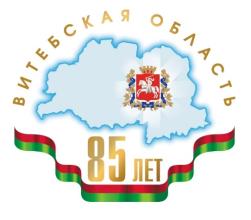 У Витебщины — огромный потенциал и широкие перспективы. 
Регион  наполнен созиданием и творческим поиском, открывает большие возможности для развития и роста. Рождаются новые планы, находят воплощение самые смелые идеи, и всё это благодаря людям, работающим здесь, их таланту и трудолюбию.
44